helen keller
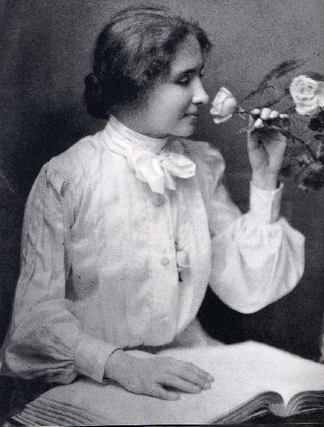 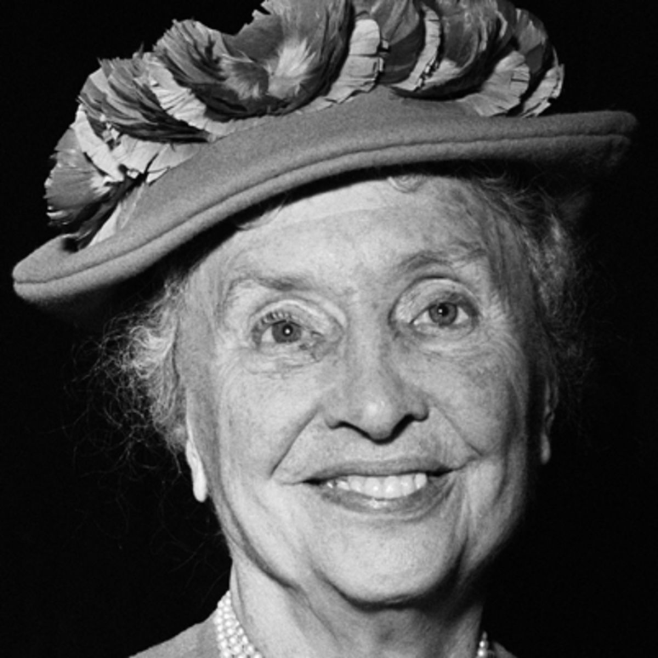 Moments marquants
1880: Elle est née et 19 mois plus tard, elle est  atteinte d’une grave maladie qui la rend sourde, muette et aveugle.

1886: Une dame du nom de Anne aide Helen Keller à apprendre à lire, à communiquer et à décoder les objets qui  l’entourent.
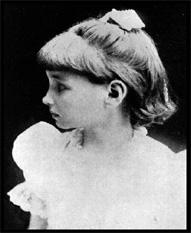 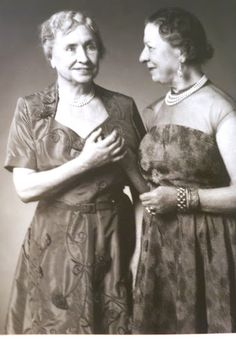 1904: Après avoir étudié dans des écoles  pour aveugles et des écoles régulières, Helen Keller obtient  son diplôme à l’Université en art. Elle est la première personne aveugle et sourde  à avoir  un tel diplôme.
1915: Elle crée un organisme pour  aider les personnes aveugles dans leur quotidien.
1968: Helen Keller  meurt à 88 ans.
Qui est Helen Keller?
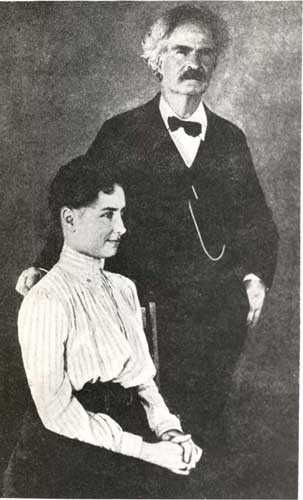 Helen Adams Keller était une écrivaine, activiste* et conférencière américaine. Au cours des 50 années qui suivirent, Helen Keller se consacra au « service de l’humanité », luttant pour les droits des femmes, des ouvriers, des minorités et devient une sorte d’ambassadrice mondiale des faibles et des opprimés.
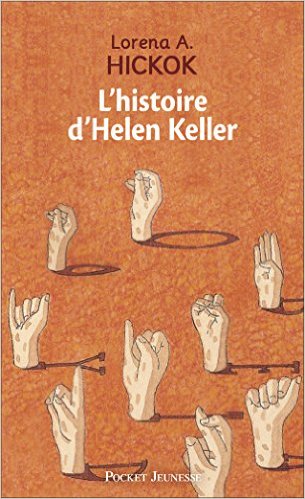 *Elle a posé des actions directes afin que les droits des femmes soient reconnus et respectés.
Langage des signes
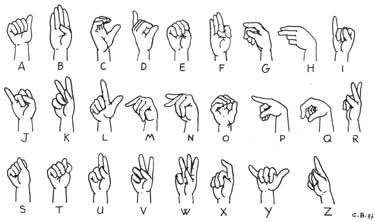 Merci
Mélodie, Félix et Mathis  ;-)
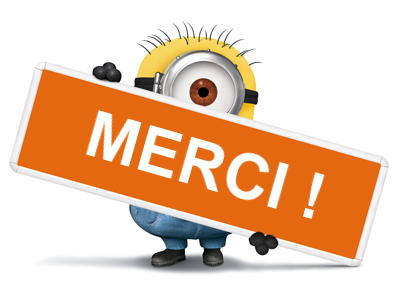